Alternatīvs strīdu risināšanas mehānisms būvniecības jomā
Saturs
01
Pamatojums
Neefektīva strīdu risināšanas kārtība
Kavē būvniecības procesus – liels laika un resursu patēriņš

Strīdi netiek atrisināti pēc būtības

Neapmierināti uzņēmēji (maksātnespēja)

Viena no būtiskām ēnu ekonomikas veicinošām problēmām

Būtisks produktivitātes, konkurētspējas un  investīciju piesaistes kritērijs
“Tiesvedības process ir garš, 
tam ir salīdzinoši lielas izmaksas, kā arī ne vienmēr tiesas ir kompetentas, 
lai izskatītu specifiskus būvniecības nozares strīdus”
LATVIJAS BŪVNIECĪBAS NOZARES ATTĪSTĪBAS STRATĒĢIJA 2017. – 2024. GADAM 5. Efektīvi būvniecības procesi
Jāievieš pirmstiesas strīdu izskatīšanas kārtība un institūcija (nolikums, sastāvs, finansējums), jāpilnveido tiesu darbība

Termiņš: 2019.gads
02
Alternatīvu strīdu risināšanas (ADR) principi
ADR darbības principi
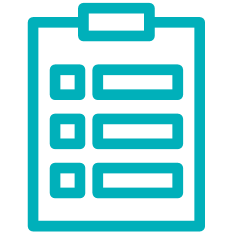 Vienkārša procedūra


Konfidencialitāte


Ētika


Pieejamība un informētība
Ātrums 


Samērīgas izmaksas


Uzticamība


Profesionālisms
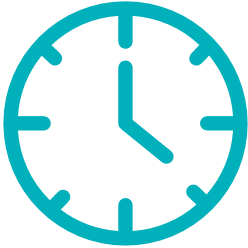 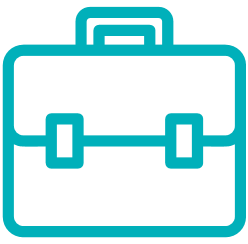 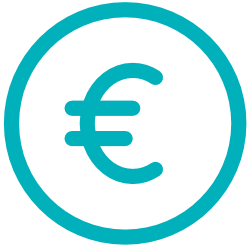 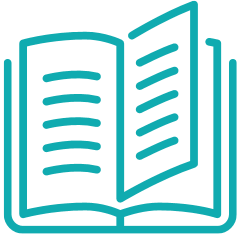 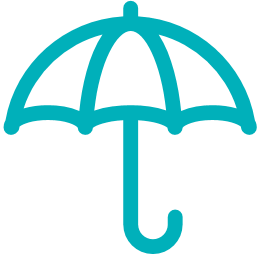 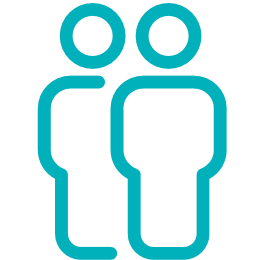 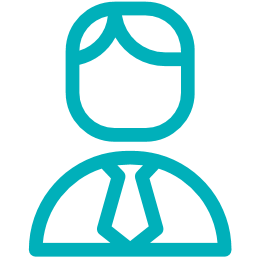 03
Priekšlikums modelim
Kādi strīdi jārisina?
Strīdi, kas izriet no būvniecības līgumiem publiskos iepirkumos visos būvniecības procesos (būvniecība, projektēšana, izpēte, ekpertīze)

Strīdi starp būvniecības procesā iesaistītajām pusēm (pasūtītājs, ģenerāluzņēmējs, apakšuzņēmējs, projektētājs utt.)
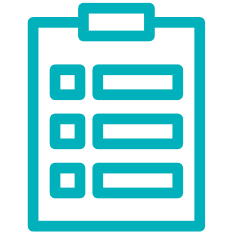 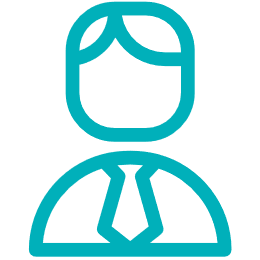 Izplatītākie ADR mehānismi
Ombuds
Konsiliācija un mediācija
Obligāts ADR institūts
- nav pusēm saistoša lēmuma
Šķīrējtiesas
- nav institūcijas ar atbilstošu kompetenci
- valsts/pašvaldības nevar piedalīties šķīrējtiesās
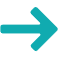 ???
ADR modelis
KOMISIJA
Vada un administrē
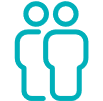 pušu izvēlēti eksperti
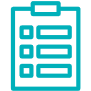 Uztur ekspertu sarakstu
SEKRETARIĀTS
neatkarīgs eksperts
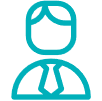 LĒMUMS
Sagatavo lēmumu projektus
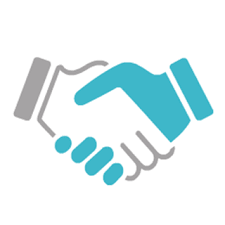 TIESA
ADR nosacījumi
ADR kā obligāts  pirmstiesas process ar izņēmumiem (piem., maza apmēra prasības)

 Strīdus izskata un lēmumu pieņem komisija, kas sastāv no 3 locekļiem:
2 katras puses izvēlēti eksperti, kam puses uzticas
1 neakarīgs eksperts (jurists), par vienojas puses, vai, ja nevienojas - ko ieceļ sekretariāts

Komisiju vada sekretariāts  (piemēram, LTRK)

Ekspertu sarakstu uztur sekretariāts

Komisija pieņem lēmumu, kam ir saistošs spēks abām pusēm

Ja kāda no pusēm lēmumu nepilda, otrai pusei ir tiesības vērsties tiesā Civilprocesa likuma noteiktajā kārtībā
04
Turpmākie soļi
Darba grupas izveide
Tieslietu ministrija


Ekonomikas ministrija


Latvijas Tirdzniecības un rūpniecības kamera


Būvniecības nozares organizācijas
Darba grupas uzdevumi
Veikt ADR izveides un ADR procesa izmaksu aprēķinu un izstrādāt finansēšanas modeli
Izstrādāt piemērotāko ADR modeli Latvijā
Izstrādāt normatīvo regulējumu ADR darbībai
Izpētīt citu valstu praksi
Alternatīvs strīdu risināšanas mehānisms būvniecības jomā